Kurs for prøvenemnder 2024-2027
Velkommen
Prøvenemndas arbeid er viktig for kvaliteten i fagopplæringa. 

Når prøvenemnda bedømmer en fagprøve eller kompetanseprøve er de med på å legge premissene for den faglige standarden i faget.
[Speaker Notes: Presentere oss selv 
Takke for at de deltar i prøvenemnda og møter på kurs
Lese opp tekst og påpeke det viktige arbeidet de gjør, og rose arbeidsgivere for at de bidrar til dette viktige samfunnsoppdraget.

Håndsopprekning på hvor mange som deltok på lokalt kurs om nye læreplaner]
Mål for dagene
Prøvenemndene i Nordland skal ha samme forståelse for hva som kreves i planlegging og gjennomføring av fag-svenneprøver. 
Bli kjent, og ha gode diskusjoner om prøvenemnda praksis, og utvikle samarbeidsformen internt.
Prøvenemnder i samme fag skal ha likeverdige prøver og lik vurderingspraksis.
[Speaker Notes: Nå tar vi et skritt videre, og skal jobbe inn de nye læreplanene i utarbeidelse av, og gjennomføring av fagprøver.]
PresentasjonI hver nemnd:
Navn og sted
Arbeidserfaring og bedrift
Fortell om ditt møte med prøvenemnda på egen fagprøve
Erfaring fra prøvenemnd
Forventninger til ny periode
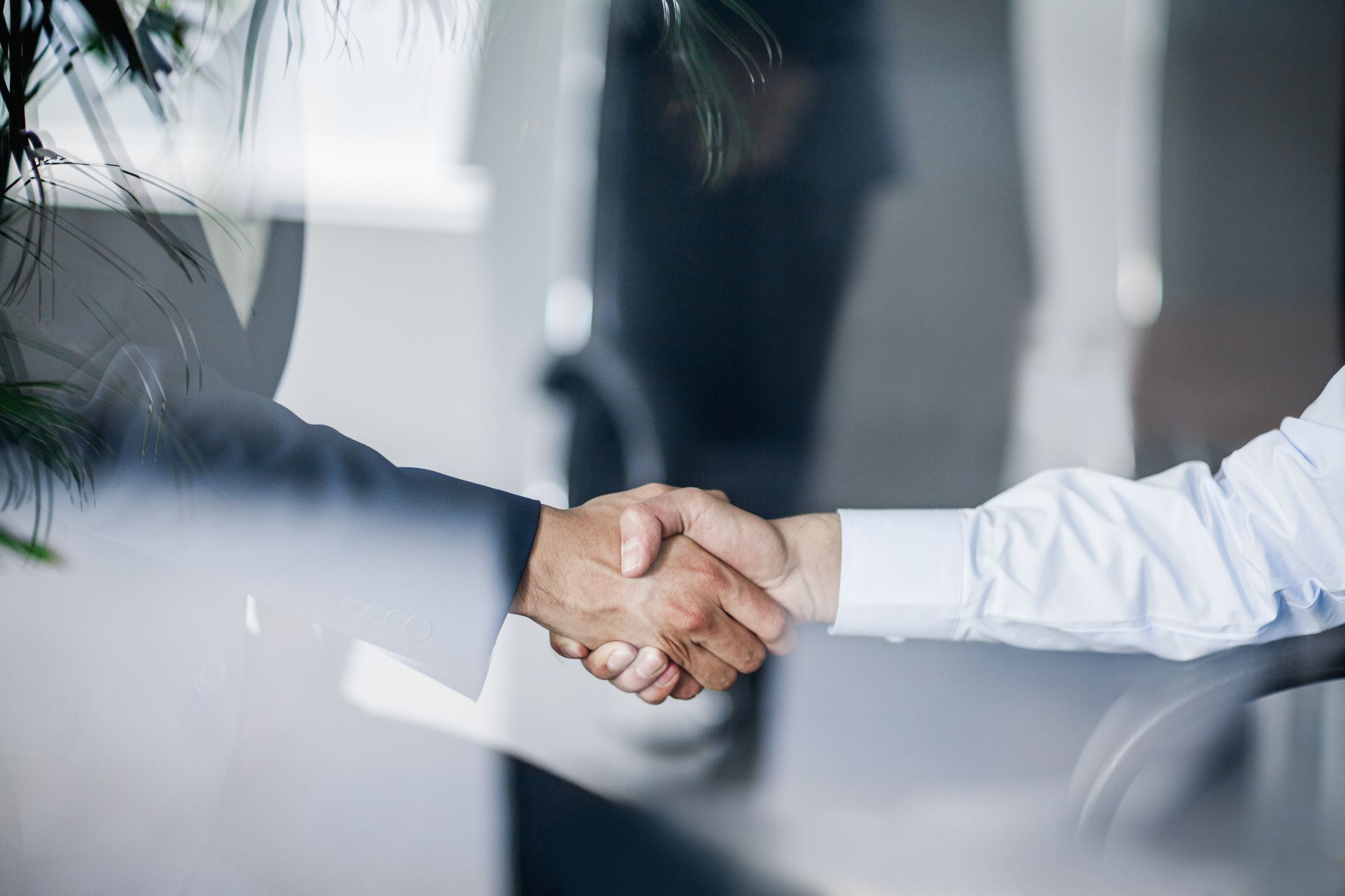 [Speaker Notes: Vi leser opp alle nemndene, hver nemnd reiser seg.]
Program for dagene
Dag 1
Dag 2
10.30 Velkommen og presentasjon
11.00 Nettsider, Sharepoint, 
12.00 Lunsj
13.00 Rollen som prøvenemnd 	
- kommunikasjon og relasjon
Gjennomføring av fagprøver:
Utforming av prøven i tråd med fagfornyelsen
8.30 Reiseregninger,
9.30 God start på prøven
Forberedelser og innkalling
Kommunikasjon med bedrift
Oppstart av prøven
Vurderingskriterier
Fagsamtalen
Hva og hvordan skal prøven dokumenteres?
Hva skiller karakterene?
Hvordan har prøvenemnda vurdert forrige periode?	
Melde om mangelfull opplæring
[Speaker Notes: Nettsider]
Nettsider
[Speaker Notes: Ta opp nettside:
- prøvenemnd 
- lærebedrifter - kurs
- vitnemål, fagbrev]
Sharepoint
Rolle som prøvenemnd
Prøvenemnda representerer Nordland fylkeskommune, og herunder verdiene:

Tillit  -  Åpenhet  - Lojalitet

«Alle i fylkeskommunal tjeneste skal ta hensyn til innbyggernes interesser, tilstrebe likeverdig behandling og opptre med respekt for det enkelte individ. Den enkelte skal være seg bevisst at han/hun er fylkeskommunens ansikt utad og opptre på en måte som ikke svekker fylkeskommunens omdømme»

Hentet fra etiske retningslinjer for Nordland fylkeskommune
Tillit
Taushetsplikt
Informasjon den enkelte får kjennskap til skal ikke benyttes til personlige fordeler.
Habilitet
Kan noen tro at du har interesse av resultatet av en prøve?
Pålitelighet
Ta tidlig kontakt med bedrift og kandidat, skriftlig innkalling, trygg og god opptreden på prøver. 
Gaver og andre fordeler
Personer i fylkeskommunal tjeneste skal ikke bruke dette for å oppnå uberettigede fordeler.
Åpenhet
Det skal være åpenhet og innsyn slik at allmenheten kan få innsikt i hvordan fylkeskommunen skjøtter sine oppgaver. 

Personer i fylkeskommunal tjeneste må utvise åpenhet mot bedrifter og kandidater
Eksempeloppgaver
Tilstrekkelig informasjon i innkalling
Godt begrunnet karakter

Varsling om kritikkverdige forhold
Melde fra til fylkeskommunen hvis dere oppdager forhold i lærebedriften, som dere mener bør gjøres noe med. Tilbakemelding til fylkeskommunen etter prøve
Tilbakemelding fra kandidat og bedrift etter prøve
Lojalitet
Samtlige i fylkeskommunal tjeneste plikter å overholde lover, forskrifter og reglement som gjelder.

Følge rutine for gjennomføring av fag/- svenneprøver
Bruke maler for innkalling og fagprøve
Bruke vurderingsverktøy
Rolle som prøvenemnd
Betydning av kommunikasjon, relasjon og tillit
Hvordan skape tillit?

Førsteinntrykk:
Klær, kroppsspråk og smil, de første ordene til kandidaten Hvordan får man kandidaten til å føle seg vel?
Kandidaten i fokus – hvordan få til det?

Forståelse av egen rolle, kroppsspråk, maktubalanse


Diskuter på bordene: Hvilke grep kan dere gjøre for å skape tillit og trygghet i prøvesituasjonen.
[Speaker Notes: Eksempler:
Peke med føttene - sparking
Armene i kors 
Faglig leder eller andre i bedriften er «gamle kjente» og vil snakke kjenning
Balanse i observasjonen – å se, men ikke henge over
Møte kandidat og bedrift med nyskjerrighet -]
Mål med yrkesopplæringen
Utvikle gode fagfolk som:

gjør arbeid av topp kvalitet
er kunnskapsrike, reflekterte og samfunnsbevisste praktikere
har yrkesstolthet, og kan gjøre og begrunne helhetlige yrkesoppgaver, og finner løsninger på utfordringer
reflekterer over og vurderer kvaliteten på eget arbeid, samt lærer av erfaringer
 fungerer godt på arbeidsplassen

Kilde: Grete Haaland, 2023
Utforming av prøven
Prøven skal som hovedregel gjennomføres i lærebedriften, og utformingen av prøven skal tilpasses bedriftens virksomhet (§3-48). 
Kandidaten skal planlegge, gjennomføre, vurdere og dokumentere et eget faglig arbeid.
Prøven skal være tilpasset tidsrammen som er fastsatt i læreplanen, slik at det er mulig for kandidaten å utføre et arbeid av god kvalitet. 
Hjelpemidlene kandidaten har brukt i læretida, kan brukes under prøven.
Nordland fylkeskommune sin mal for fag- svenne og kompetanseprøve skal brukes.
Utforming av prøven
Hva blir nytt med nye læreplaner?
Se kompetansemålene i lys av resten av læreplanen; 
Fagets relevans og sentrale verdier
Kjerneelementer
Tverrfaglige temaer
Grunnleggende ferdigheter
 Helhetlige oppgaver
 Realistiske og relevante oppgaver for yrket
 Tilpasning til arbeidssted/bedrift
 Åpne oppgaver
[Speaker Notes: Sjekkliste – første side]
Kompetanseprøver
Nytt i prosedyre: 
To fra prøvenemnda vurderer prøven. 
Faglig leder eller instruktør kan være tilstede under prøven. 

Utforming av kompetanseprøve:
Lærebedriften foreslår prøvearbeid
Prøvenemnda vurderer om forslaget dekker kompetansemålene som er valgt ut.
Hvis ja, - ok. Hvis nei; ta kontakt med kontaktperson på prøven for å avklare om de skal sende nytt forslag, eller om prøvenemnda skal legge til elementer til det forslaget de har sendt. 
Lengde på kompetanseprøven avgjøres av omfanget på oppgaven.
[Speaker Notes: Siste dag 1]
Særskilt tilrettelegging
Innvilget særskilt tilrettelegging vises i vigo bedrift. 
Tilretteleggingen kan være:
Skriftlig/ muntlig planlegging og egenvurdering
Ekstra tid til deler av oppgaven. Den totale tidsrammen står fast. 

Opplesing av oppgaven skal gjøres til alle kandidater, og er ikke en særskilt tilrettelegging. 

Selv om kandidaten ikke har særskilt tilrettelegging, kan det være lurt å spørre kontaktperson på prøven om det er forhold dere må være oppmerksom på.
Utforming av prøven
Hva blir nytt med nye læreplaner?
Se kompetansemålene i lys av resten av læreplanen; 
Fagets relevans og sentrale verdier
Kjerneelementer
Tverrfaglige temaer
Grunnleggende ferdigheter
 Helhetlige oppgaver
 Realistiske og relevante oppgaver for yrket
 Tilpasning til arbeidssted/bedrift
 Åpne oppgaver

Oppgave: Med utgangspunkt i tidligere prøver, kan prøvene justeres litt eller mye for å treffe bedre kravene i fagfornyelsen? Bruk utdelt sjekkliste.
[Speaker Notes: Sjekkliste – første side]
God start på prøven
Det første møte med kandidaten

Forberedelser – møte i nemnda for å fordele prøver
Vigo bedrift
Kommunikasjon med bedrift og kandidat
Innkalling – mal på nettsiden
Tenke gjennom det første møtet – Kandidaten i fokus!
Særskilt tilrettelegging på prøven?
[Speaker Notes: Jobb med innkalling og prøve fram til lunsj]
Hva skiller karakterene?
Ikke bestått – svært lav kompetanse i faget
Bestått – tilfredsstillende eller god kompetanse i faget
Bestått meget godt – meget god kompetanse i faget
[Speaker Notes: Gjennomgang og jobb i grupper etter lunsj dag 2]
Vurdering av kompetanse
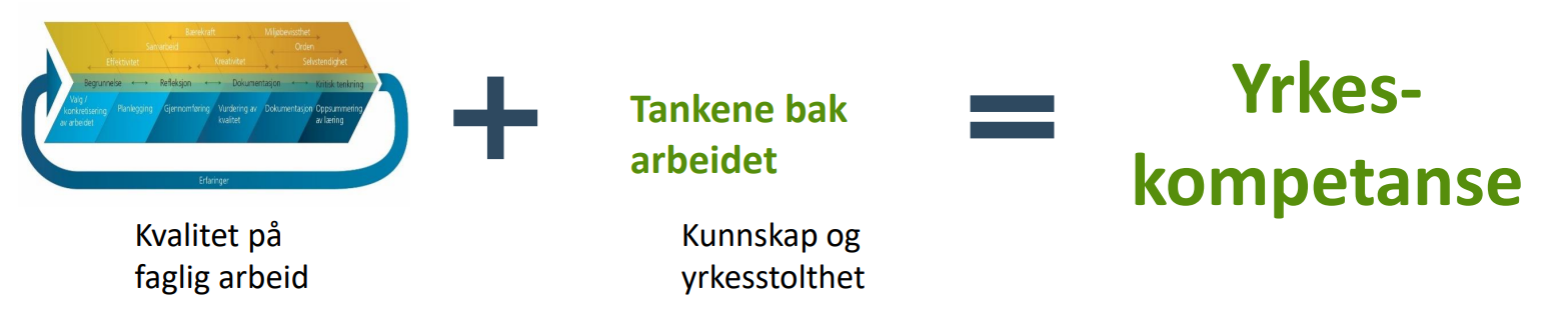 Tankene bak – hvordan får vi de fram?
Samtalen som vurderingsverktøy:

 Timing – når i fagprøven skal samtalene foregå? 
	Unngå at kandidaten blir forstyrret i arbeidet
 Relasjon og trygghet 
hvordan unngå at kandidaten føler at prøvenemnda er ute etter å «ta hen»
 Hvordan dokumentere det som framkommer i samtalen?
 Hvordan sikre at kandidaten får tid og ro til å formulere svarene? 
	Ett spørsmål om gangen. 
	Tåle stillhet.
Vurderingsbegreper
Grunnlag for vurdering
Det som er prøvenemndas gjenstand for vurdering
	- Praktisk arbeid – produktet
	- Arbeidsprosessen
	- Faglig samtale med kandidaten
	- Observasjoner av … kommunikasjon, samarbeid, arbeidsflyt, håndlag osv.

Vurderingskriterier
Det prøvenemnda ser etter ved vurdering
	- Begrunnelse for valg
	- Teknisk utførelse, tempo, håndlag, nøyaktighet osv
	- Samarbeid med kunde/bruker
Kjennetegn på kompetanse
Kjennetegn beskriver hva som skal til for å få de ulike karakterene.

Er det fleksibelt nok som vurderingsverktøy? 

Og fungerer det for hele prøven?
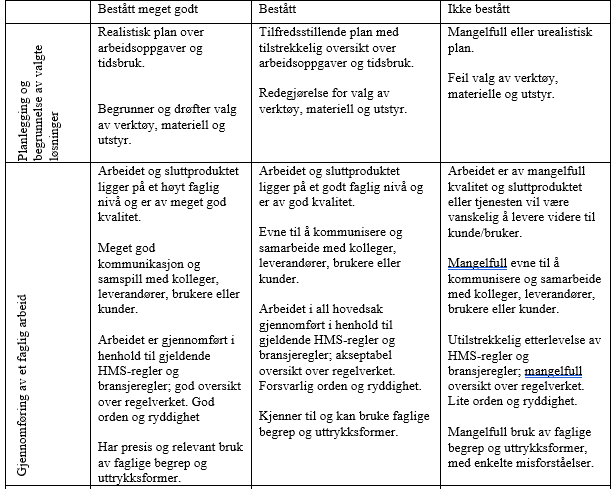 Vurderingsskjema
Prøvenemnda skal ha verktøy ved vurdering av fag -/svenneprøver og skal brukes av alle i nemnda. 

Vurderingsskjema må utarbeides for hvert fag, og skal være likt mellom prøvenemnder i Nordland i samme fag. 


Oppgave i prøvenemnda: 
Ta utgangspunkt i eget vurderingsskjema, og jobb med innhold og struktur.
God start på prøven
Det første møte med kandidaten

Forberedelser – møte i nemnda for å fordele prøver
Vigo bedrift
Kommunikasjon med bedrift og kandidat
Innkalling – mal på nettsiden
Tenke gjennom det første møtet – Kandidaten i fokus!
Særskilt tilrettelegging på prøven?

Arbeid i nemnda: Gå gjennom egen innkalling og vurdèr endringer.
[Speaker Notes: Jobb med innkalling og prøve fram til lunsj]
Prosedyre ved prøve
Før prøve: 

Prøvenemndas leder fordeler prøver i Vigo bedrift, og gir beskjed til den som skal være leder på prøven.
Leder på prøven tar tidlig kontakt med bedriften for å få innspill til prøvearbeid, og avklare tidspunkt for prøven.
Når tidspunkt er avklart sendes innkalling til prøven på e-post til kandidat, kontaktperson på prøven er på kopi. Leder på prøven registrerer startdato på prøven i Vigo Bedrift. 
Leder på prøven utformer prøven.
Under prøven:

Begge i prøvenemnda skal dele ut prøven. Minst en er fysisk tilstede om ikke annet er avtalt. 
Prøvenemnda skal lese oppgaven høyt hvis kandidaten ønsker det.
Prøvenemnda skal gå gjennom prøven, stille kontrollspørsmål og sikre at kandidaten har oppfattet prøven riktig. 
Prøvenemnda skal være tilstrekkelig tilstede under prøven slik at kandidaten blir sett under vesentlige deler av prøven.
Prøvenemnda skal bruke vurderingsskjema og dokumentere alle deler av prøven. 
Prøvenemnda skal ha en eller flere samtaler med kandidaten for å avklare arbeidsmåter og faglige forhold i prøven.
Ved slutten av prøven:
Prøvenemnda fastsetter karakter, og gir kandidaten muntlig tilbakemelding og karakter på prøven.
Ved «ikke bestått» må prøvenemnda gi en grundig begrunnelse for karakteren. Begrunnelsen skal også gies muntlig, men skal skrives før den sendes fylkeskommunen sammen med karakteren i Vigo Bedrift.

Ny prøve ved ikke bestått:  Prøv å sette opp to nye prøvenemndsmedlemmer

Uforutsette hendelser under prøven:
Kandidaten møter ikke til prøve
Prøvenemnda avdekker juks på prøven
Bortvisning fra prøve

Se prosedyre hvis noe av dette skulle oppstå.
Dokumentasjon
Prøvenemndas dokumentasjon
Innkalling
Prøven
Vurderingsskjema
Samtaleguide
Kandidatens dokumentasjon